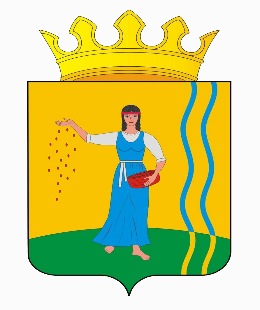 Об исполнении бюджета Октябрьского городского округа за 2021 год
Докладчик  - начальник Финансового управления администрации Октябрьского городского округа  Т.Г. Винокурова
Общие характеристики бюджета округа, млн. руб.
Структура доходов бюджета округа в млн. рублей
Поступление доходов в бюджет округа в 2021 году
Поступление основных налоговых доходов в  бюджет округа в 2021 году
Поступление основных неналоговых доходов в бюджет округа в 2021 году
Структура расходов бюджета округа по отраслям в млн. рублей
Расходы в разрезе муниципальных программ, млн. руб.
Управленческая структура расходов округа за 2021 год, млн. руб.
Дорожный фонд Октябрьского городского округа за 2021 год
Доходы
Акцизы
20,9 млн. руб.
Транспортный налог
29,5 млн. руб.
Дотация
24,0 млн. руб.
Безвозмездные поступления
 101,4 млн. руб.
Иные источники поступления
5,5 млн. руб.
181,3  млн. руб.
Расходы
Содержание автомобильных дорог общего пользования местного значения Октябрьского городского округа     
63,9 млн. руб.
Установка автобусных павильонов, дорожных знаков,  барьерных ограждений на автомобильных дорогах общего пользования местного значения Октябрьского городского округа, разработка комплексной схемы организации дорожного движения на территории Октябрьского городского округа
Ремонт улично-дорожной сети в сельских населенных пунктах: п.Щучье Озеро, д.Большой Сарс, д.Малый Сарс, д.Адилева, д.Шараповка, с.Русский Сарс, д. Усть Саварово, с.Бияваш, с.Леун, д.Седяш, с.Енапаево, д.Самарова, д.Верх-Ирень, п.Бартым, п.Тюш, д.Верх-Тюш, с.Мосино, с.Алтынное, д. Усть-Арий, д.Атнягузи, п.Зуевский, с.Басино, д.Бикбай, д.Биктулка, д.Козаки, д.Малый Тарт, с.Богородск, с.Шатунова, с.Новопетровка
180,3 млн. руб.
Ремонт улично-дорожной сети в п. Октябрьский: ул.Бессарабова. ул.Дачная, ул.Калинина, ул.Карла Маркса, ул.Железнодорожная, ул.Тургенева, ул.Набережная, ул.Победы, ул.Первоуральская, ул.Ключевая, ул.Уральская, ул.Чкалова, ул.Автомобилистов, ул.9 Мая, ул.Вокзальная, ул.Энергетиков, ул.Губкина, ул.Коммунальная, пер.Больничный, ул.Ленина, ул.Крупской, ул.8 Марта
Ремонт улично-дорожной сети в п. Сарс: ул. 70 лет Победы, ул.Заречная, ул.Орджоникидзе, ул.Речная, ул.Ивана Пашукова, ул.Калинина, ул.20 Партсъезд, ул.Кирова, Покрово-Смирновский хутор
Ремонт мостов: через реку Ирень д. Биктулка, через реку Сарс д. Мавлекаево, в д. Верх-Тюш, на автомобильной дороге «Ишимово – Самарово», через реку Ирень с. Ишимово, через реку Ирень с. Енапаево
Ремонт автомобильных дорог общего пользования местного значения, находящихся на территории ОГО
114,7 млн. руб.
Ремонт тротуара в п. Сарс от дома №31 по ул. Советская до строения №3 по ул. Заводская , входящего в состав автомобильной дороги «Голдыри-Орда-Октябрьский» - З.Сарс»
Ремонт автомобильной дороги «Голдыри-Орда-Октябрьский» – З.Сарс от д. № 50 до д. № 54 (0,373 км)
Ремонт автомобильной дороги «Богородск-Шатунова»
Благоустройство дворовых территорий по адресам: ул.Куйбышева д.13 и ул. Калинина, д.1  в р.п. Октябрьский, ул.Микрорайон д.9 в р.п.Сарс 
1,7 млн. руб.
Ремонт автомобильной дороги «Октябрьский-Леун»
Ремонт автомобильной дороги «Октябрьский - Откормсовхоз" км 002+055 - км 002+500
Проведение диагностики после ремонта автомобильных дорог общего пользования местного значения
Объекты капитальных вложений, млн. руб.
Объекты капитальных вложений, млн. руб. продолжение
Направления расходования  субсидий, иных МБТ, безвозмездных поступлений, предоставленных из бюджета Пермского края
Сведения об остатках средств бюджета Октябрьского городского округа, млн.руб.
Спасибо за внимание!